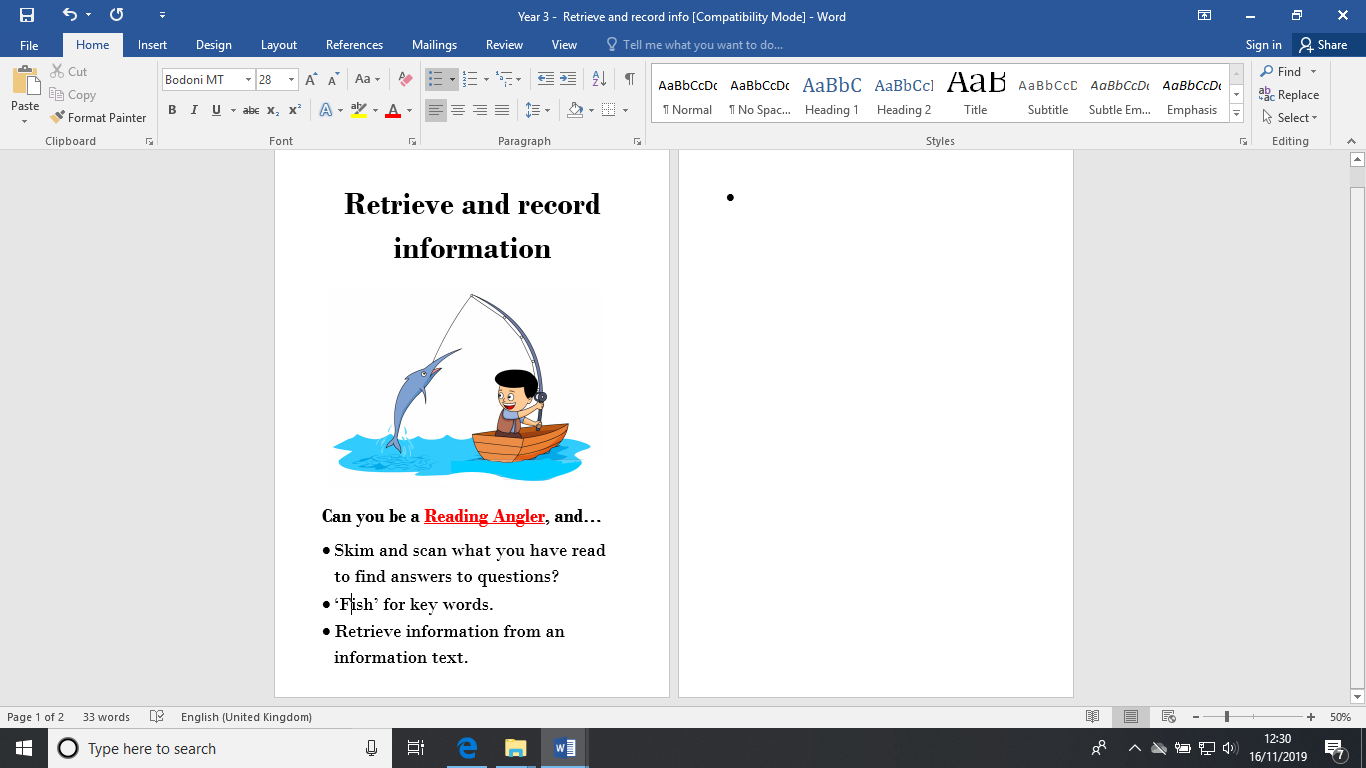 The focus for reading this week is retrieval.

This is where we will find the information directly in the text.

Reggie ‘fishes’ for the answers and pulls it out.

Read the poem attached. Then, carefully answer the questions. Remember to check your answers by scanning back through the text.
How the leaves came down – Susan Coolidge

"I'll tell you how the leaves came down," The great Tree to his children said: "You're getting sleepy, Yellow and Brown, Yes, very sleepy, little Red. 
It is quite time to go to bed.”

"Ah!" begged each silly, pouting leaf, "Let us a little longer stay;Dear Father Tree, behold our grief! 'Tis such a very pleasant day, 
We do not want to go away." 

So, for just one more merry dayTo the great Tree the leaflets clung, Frolicked and danced, and had their way, Upon the autumn breezes swung, Whispering all their sports among—
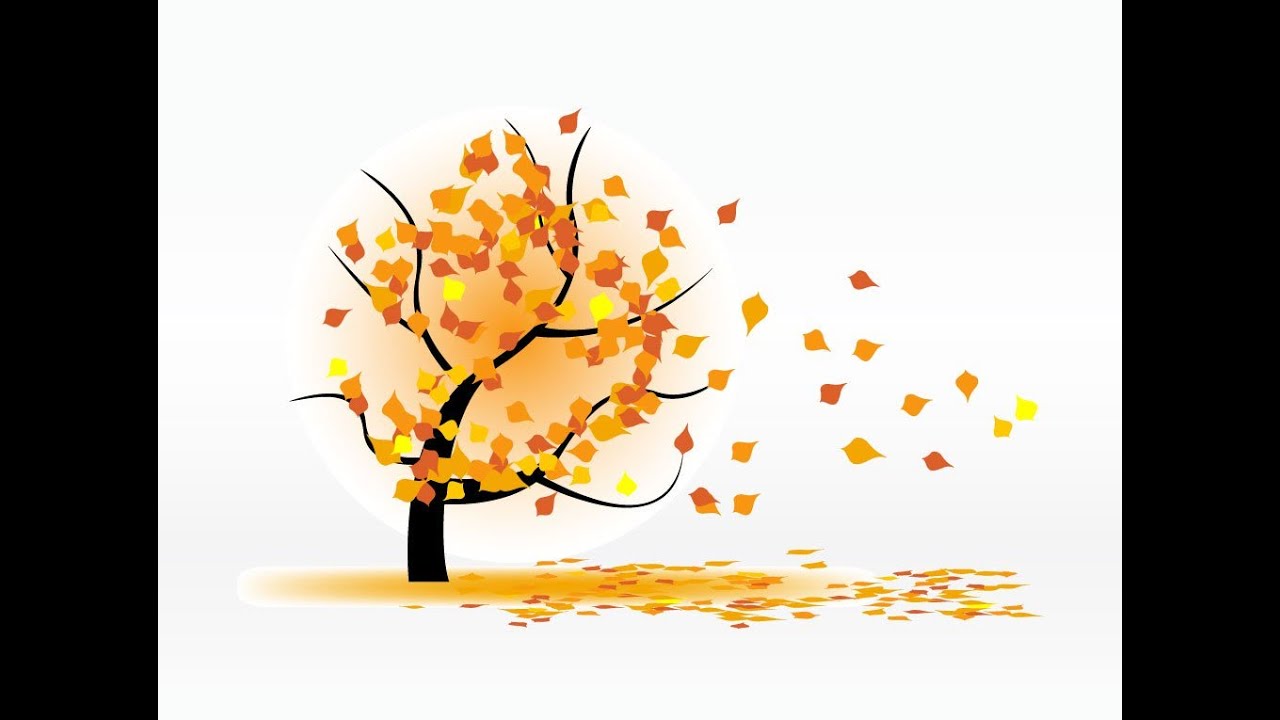 [Speaker Notes: Children haven’t explored poetry much this year so I have given them a poem to answer questions from. When finished, you might want to encourage children to perform/read aloud the poem for expression.]
"Perhaps the great Tree will forget, And let us stay until the spring,If we all beg, and coax, and fret." But the great Tree did no such thing; He smiled to hear their whispering. 

"Come, children, all to bed," he cried;And ere the leaves could urge their prayer, He shook his head, and far and wide, Fluttering and rustling everywhere,Down sped the leaflets through the air. 

I saw them; on the ground they lay, Golden and red, a huddled swarm,Waiting till one from far away,White bedclothes heaped upon her arm, Should come to wrap them safe and warm. 

The great bare Tree looked down and smiled. "Good-night, dear little leaves," he said.And from below each sleepy childReplied, "Good-night," and murmured, 
"It is so nice to go to bed!"
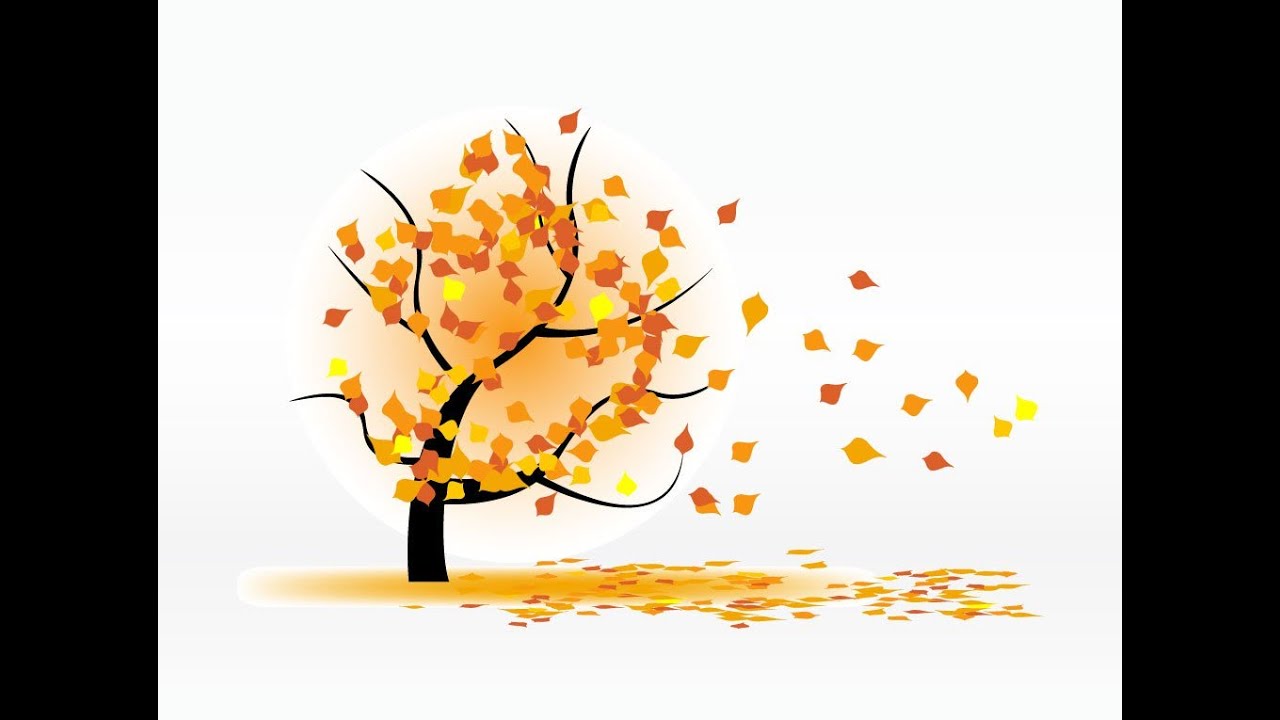 [Speaker Notes: Children haven’t explored poetry much this year so I have given them a poem to answer questions from. When finished, you might want to encourage children to perform/read aloud the poem for expression.]
How the Leaves Came Down
What were the three colours of the leaves?
Why did the leaves not want to go to bed?
For how many days did the leaves manage to stay on the tree for? Circle one.one           two             three              four
Identify two things the leaflets did on their last day on the tree.
What did the great Tree do when he heard the leaflets whispering?
In what way did the great Tree ask the children to go to bed? 
What adjective is used to describe the great Tree in the last stanza?
What did the great Tree call the leaflets in the last stanza?
[Speaker Notes: Normally the children would have the text printed in front of them or able to scan with their fingers directly. I would encourage the children to identify the key words in the question and understand what the question is asking them to do. Then, go back to the text and scan for those key words (sometimes synonyms could be used to test children’s knowledge).
The answers can be found in the text or you can access the answer sheet.]
How the Leaves Came Down
What were the three colours of the leaves?red, yellow and brown
Why did the leaves not want to go to bed?E.g. because it was such a pleasant day.
For how many days did the leaves manage to stay on the tree for? Circle one.one
Identify two things the leaflets did on their last day on the tree.They begged Father Tree to stay/ they clung to the tree/ they frolicked/ they danced/they whispered. 
What did the great Tree do when he heard the leaflets whispering?E.g. He smiled.
In what way did the great Tree ask the children to go to bed? cried
What adjective is used to describe the great Tree in the last stanza?bare
What did the great Tree call the leaflets in the last stanza?dear little leaves